Špeciálna základná škola s VJM, Hviezdoslavova 24, Rimavská Sobota
Zöldségfélék

Biológia – 7.osztály
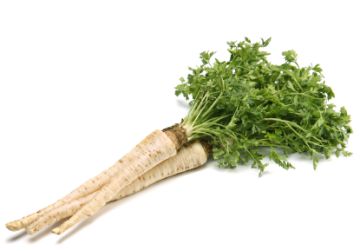 Gyökérzöldségek
sárgarépa – fontos vitaminforrás
petrezselyem – gyökerét és levelét egyaránt felhasználjuk, C vittamint tartalmaz
zeller- gyökerét és levélzöldjét egyaránt felhasználjuk 
cékla – C vitamint és cukrot tartalmaz, salátákat készítenek belőle
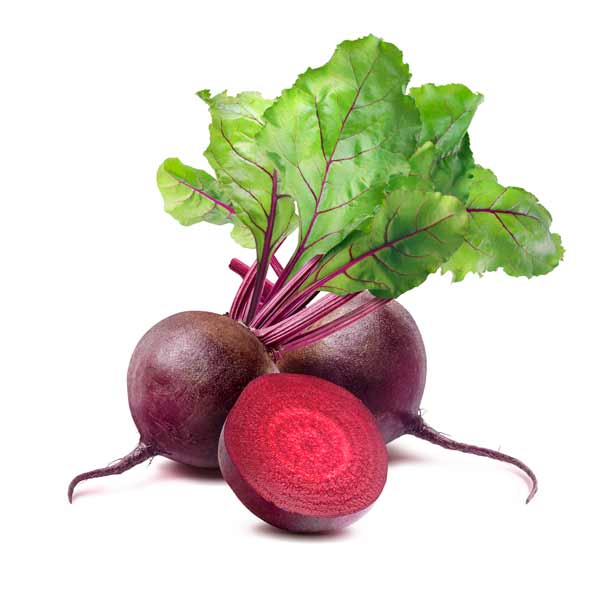 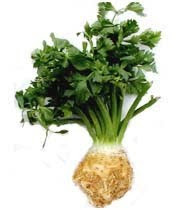 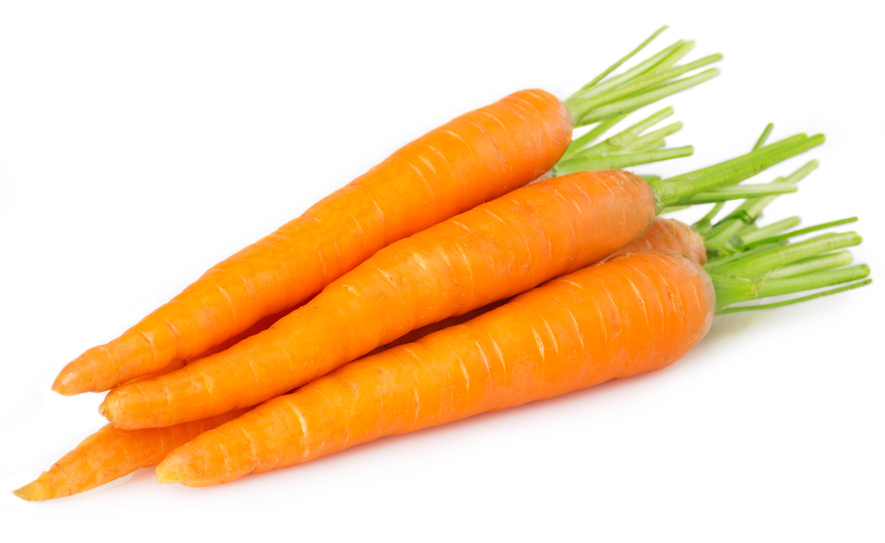 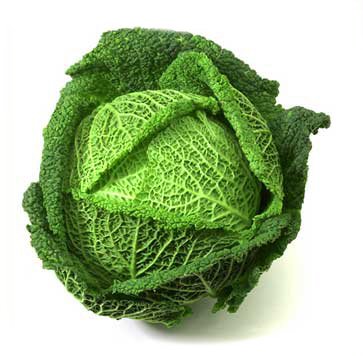 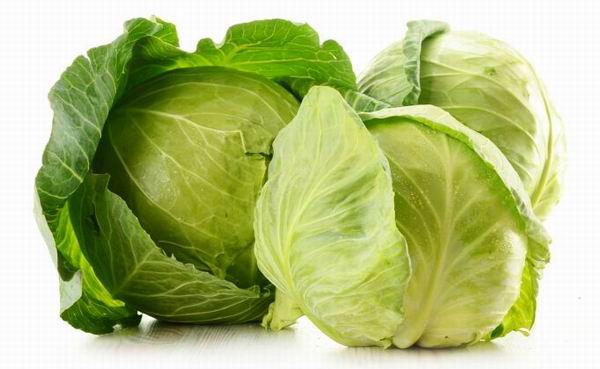 Keresztesvirágúak
fejeskáposzta – van zöld és vörös levelű
kelkáposzta – levelei fodrosak, főzeléket készítenek belőle
karfiol – húsos virágáért termesztik
karalábé – megvastagodott szárgumójáért termesztik, lehet zöld vagy lila
retek
bimbóskel
brokkoli
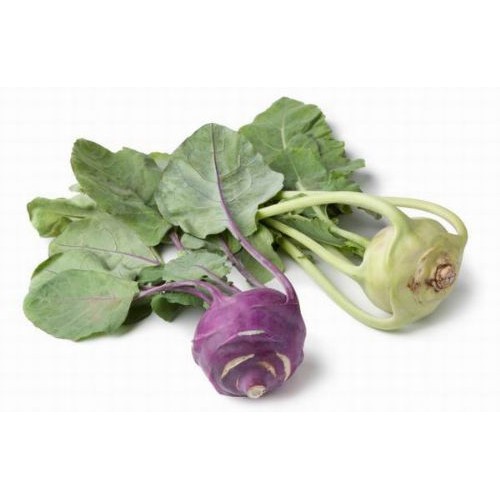 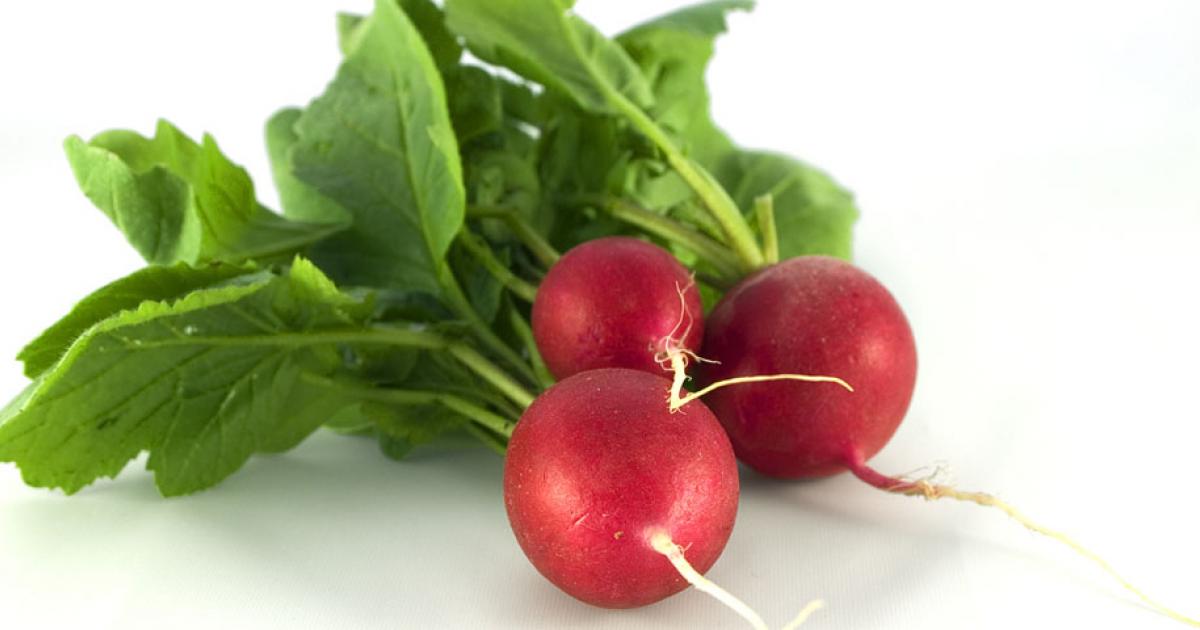 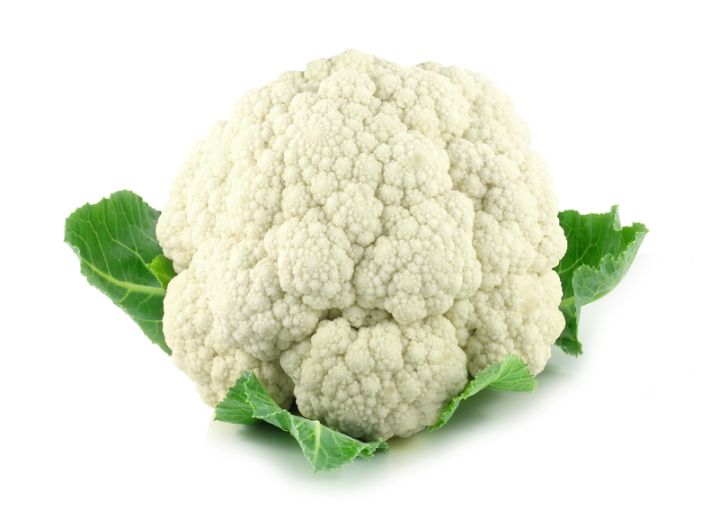 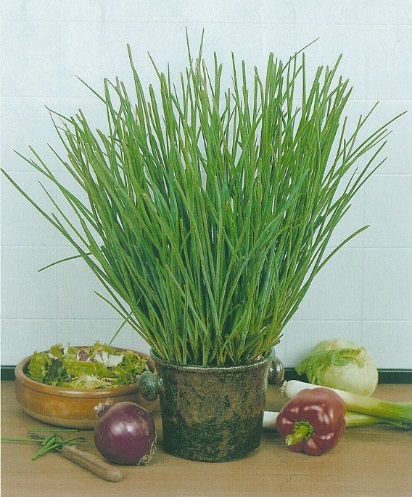 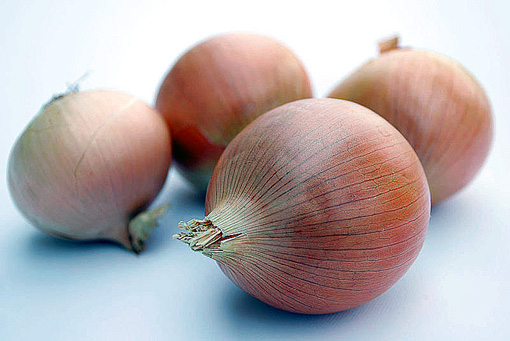 Hagymás zöldségek
vöröshagyma  (van lila és fehér változata is)
fokhagyma
póréhagyma
metélőhagyma
Fontos vitaminokat tartalmoznak, gyógynövényként is használatosak, batkériumölő hatásuk van.
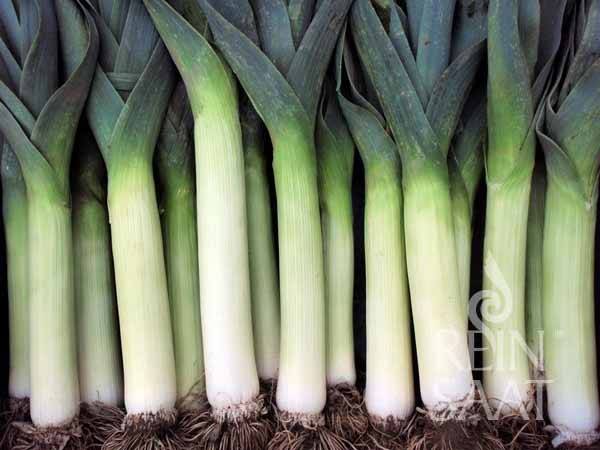 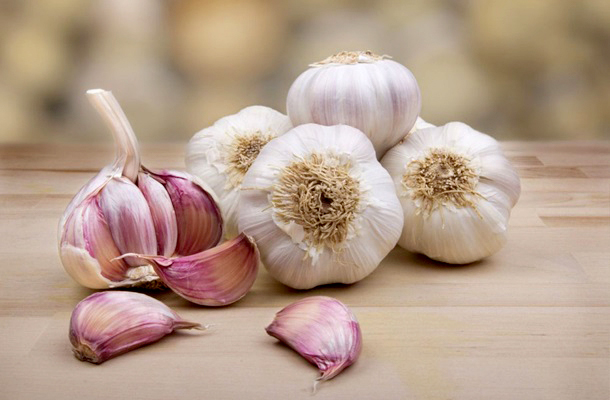 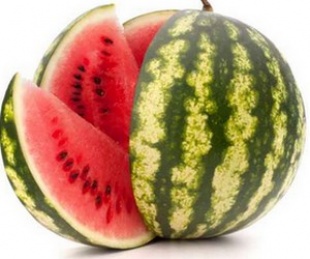 Termésthozó gyümölcsök
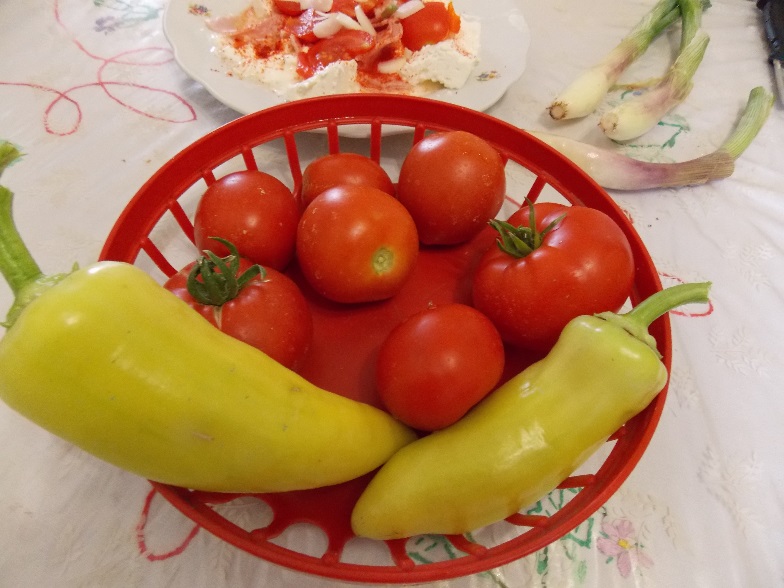 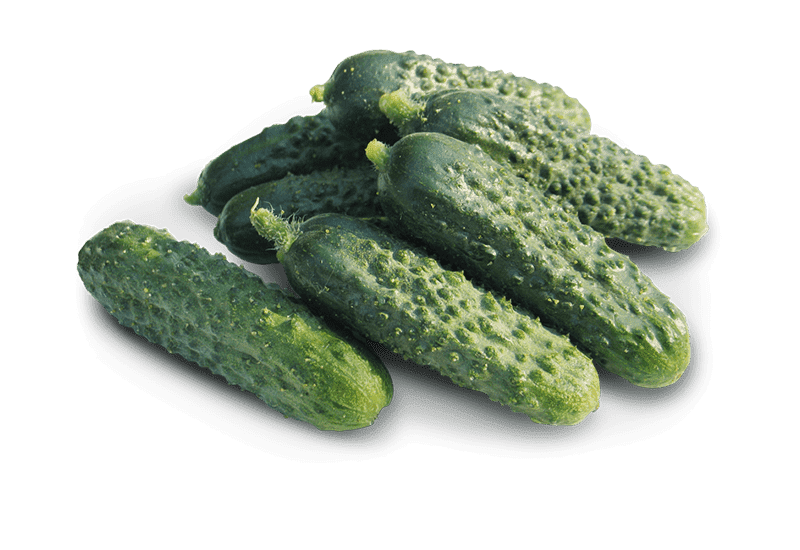 uborka
paraicsom
paprika
padlizsán
spárgatök
csillagtök – patisszon
dinnye
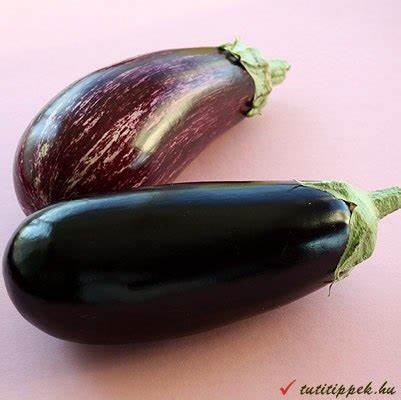 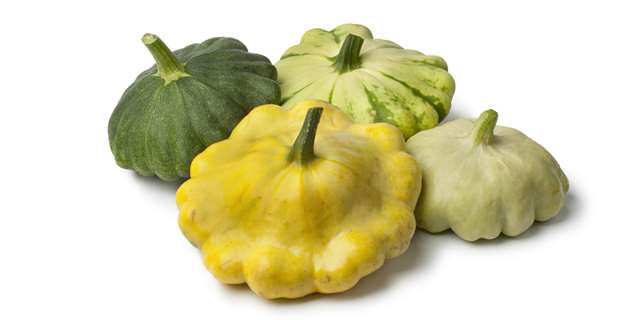 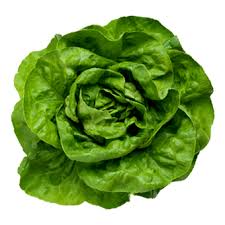 Levélzöldségek
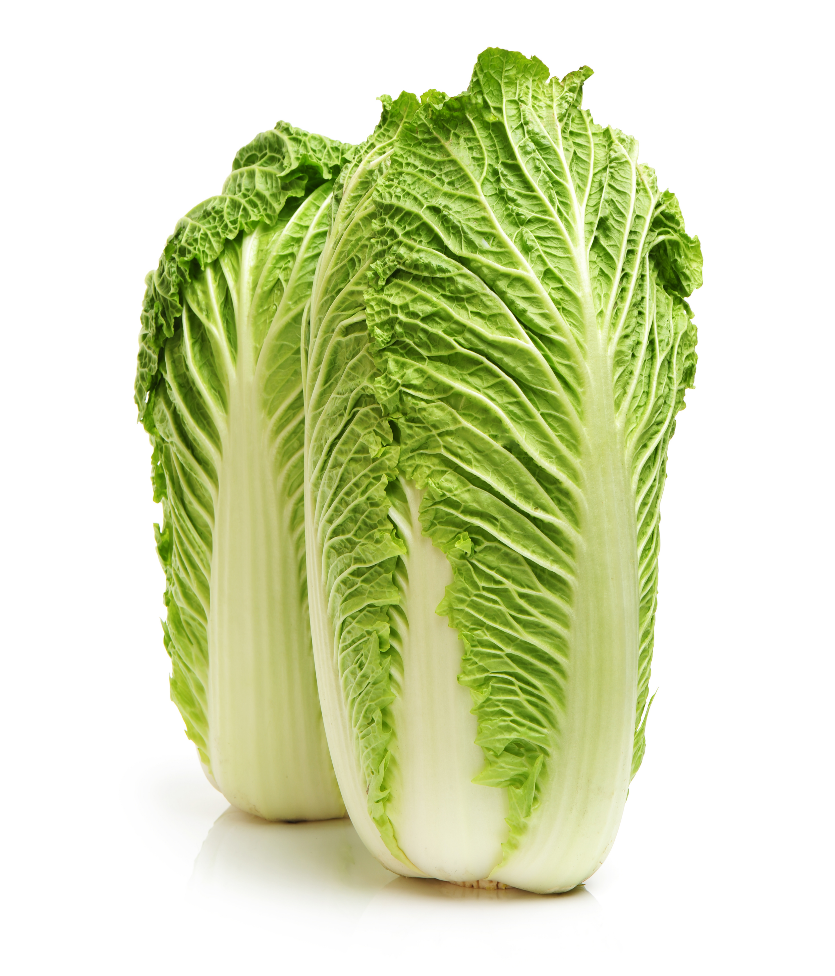 fejessaláta
spenót
kínai kel
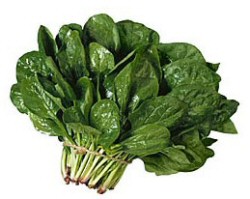 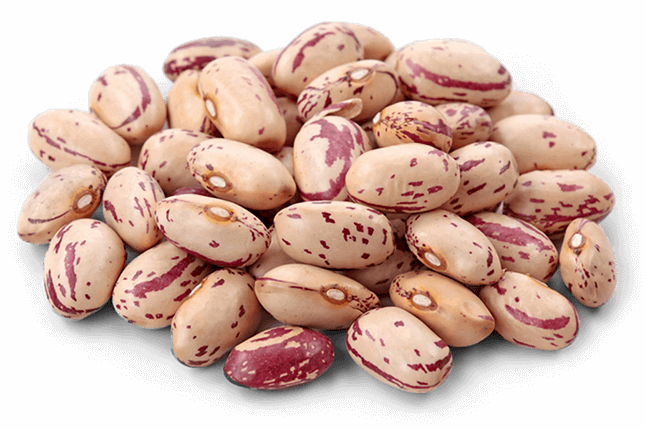 Hüvelyesek
bab
borsó
lencse
szója
lóbab

Kúszónövéyek, magvaik szárazak, kemények, 
     főzve fogyasztható.
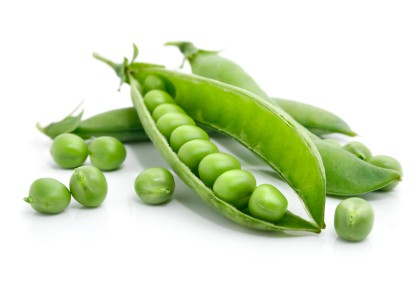 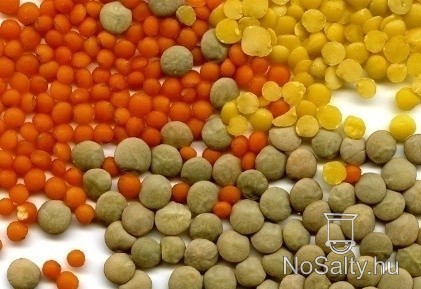 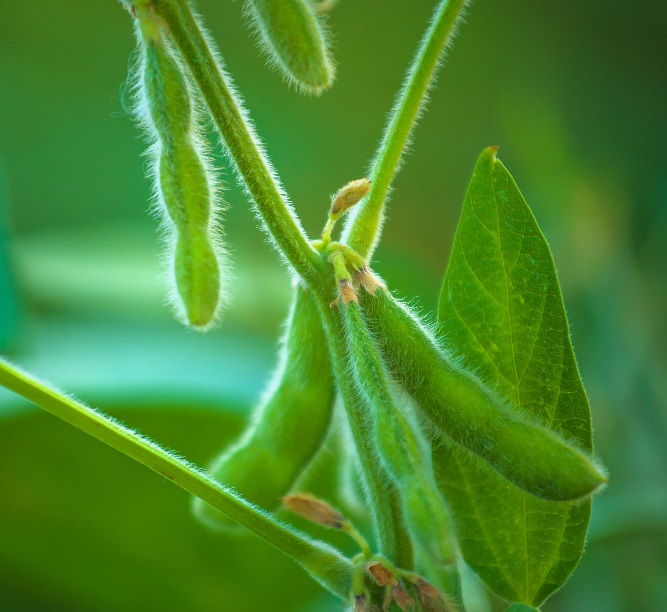 Kérdések és  feladatok:
Mely zöldségfélének fogyasztjuk a gyökerét?
Milyen ételek elkészítéséhez használnak vöröshagymát, fokhagymát?
Milyen zöldségeket termesztetek az iskolakertben és otthon?
Mely termések alkalmasak salátakészítésre?
Sorolj fel hüvelyes zöldségféléket!
Sorolj fel dinnyefajtákat! Milyeneket ismersz?